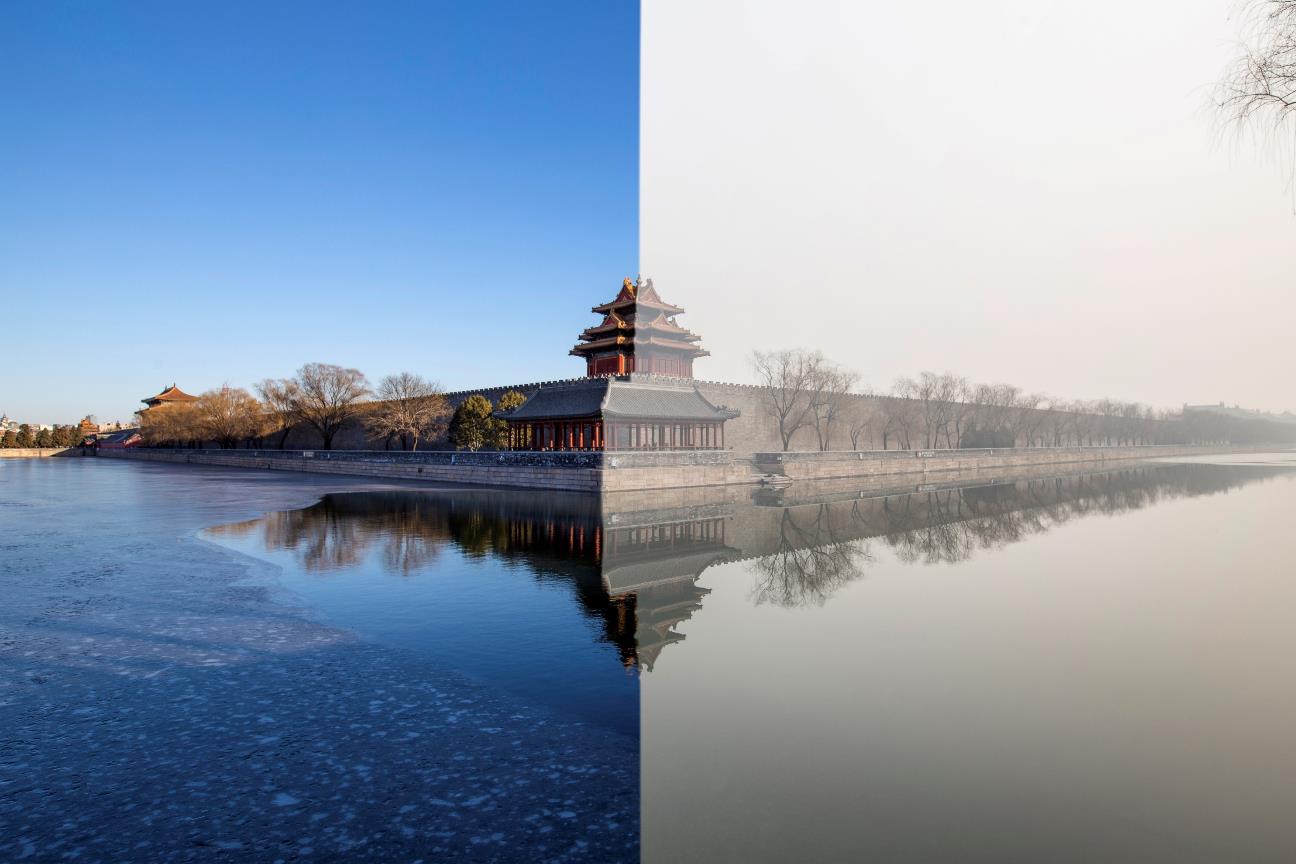 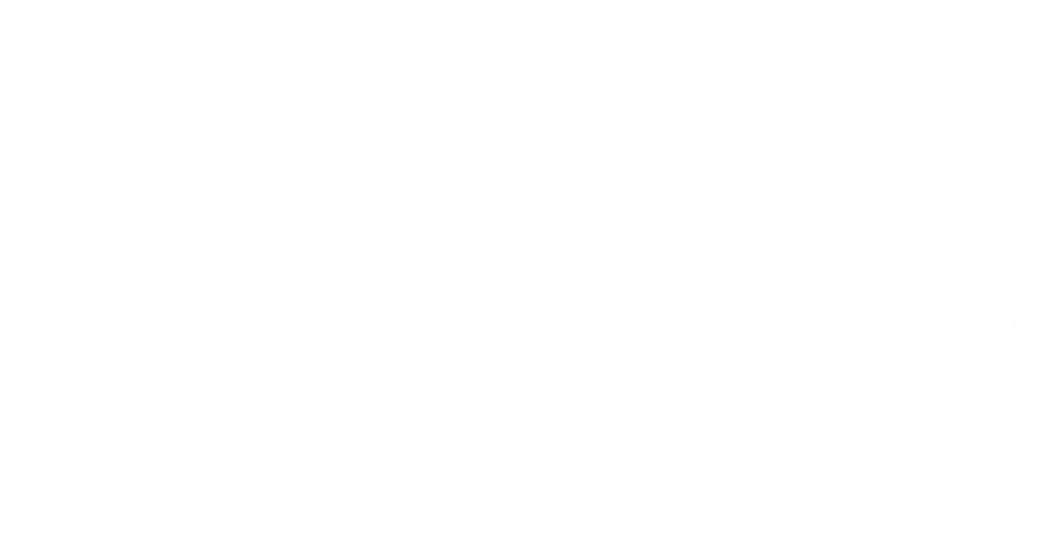 关心国家发展
[Speaker Notes: 微软雅黑light+禹卫书法行书]
自学问题
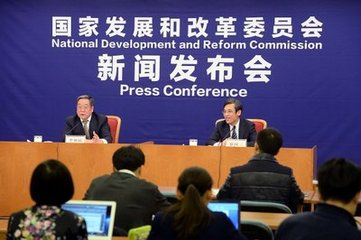 01
为祖国自豪的原因
02
发展中面临的问题
03
对未来充满信心的原因
你还知道国家建设取得的哪些成就？
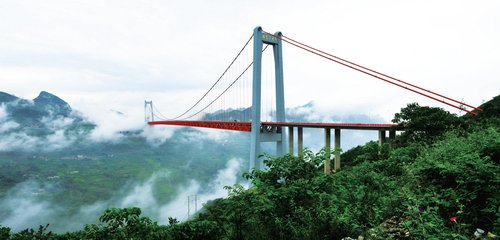 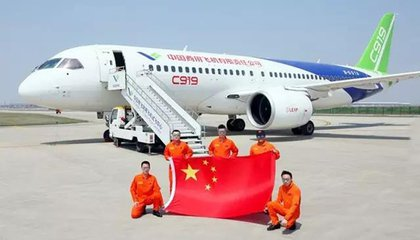 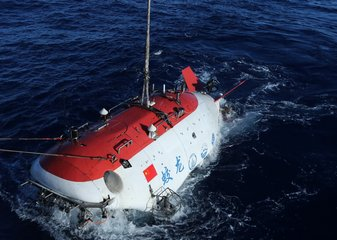 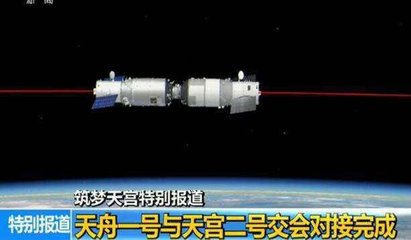 北盘江大桥              国产c919大飞机       蛟龙号                  天舟一号与天宫二号对接
欣赏视频
新“四大发明”
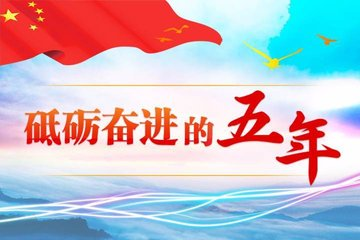 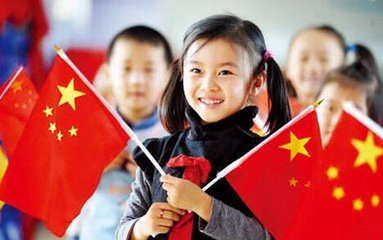 为祖国成就感到
自豪
几个小区居民兴高采烈的聊着幸福生活
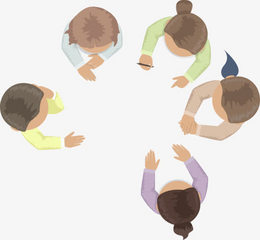 食品越来越丰富，老百姓的生活水平越来越高
越来越多的人有机会接受高等教育
群众讨论
医疗保障水平越来越高，人均寿命越来越长。
公民的民主权利越来越有保障
结合你的见闻，就其中一条谈谈你的感受？
轮子上的进步
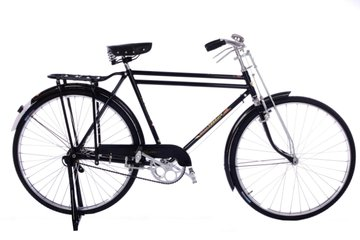 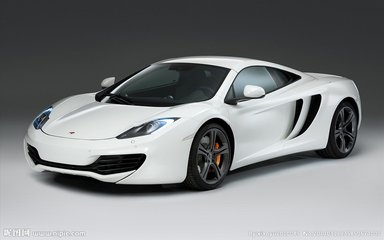 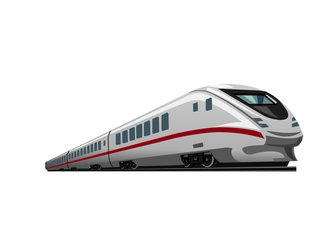 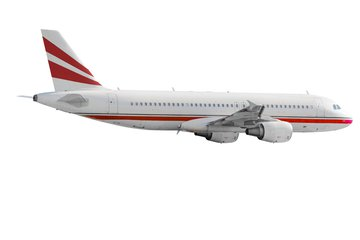 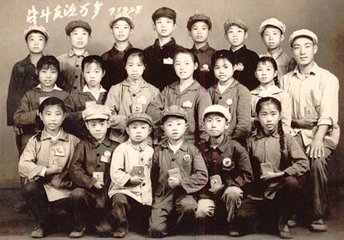 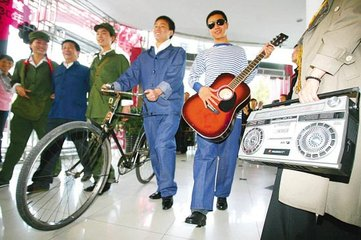 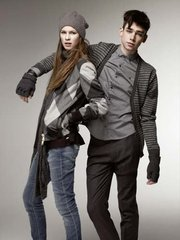 服饰的变化
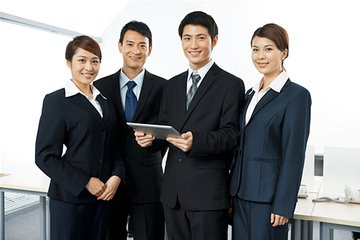 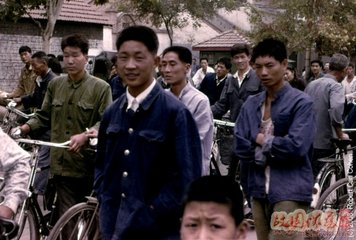 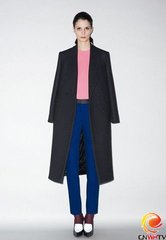 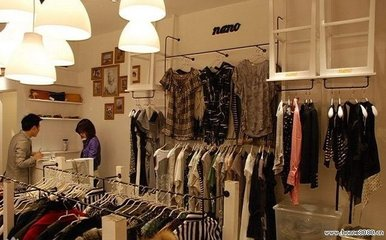 从社会的方方面面
我们都能感受到国家的巨大进步
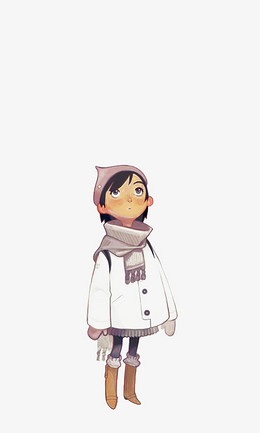 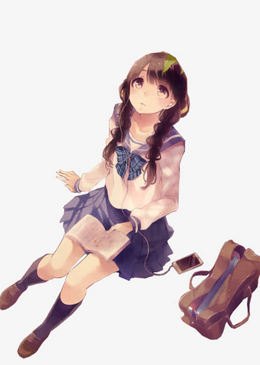 你还能举几个国家进步发展的例子吗？
伟大成就展
经济、政治、文化
我国经济增长成就显著，已经成为世界第二大经济体。
民主法制建设深入推进，人民的权利和自由得到切实保障
文化建设让中华文明焕发出新的蓬勃生机
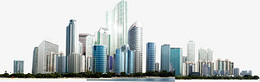 布衣公子作品    http://teliss.yanj.cn
[Speaker Notes: 苏州布衣公子信息技术有限公司 出品]
伟大成就展
科技、社会、国防
一系列惠民利民政策陆续出台，社会保障水平不断提高
国防和军队改革取得重大突破，为世界和平发展作出了巨大贡献。
科技创新成就斐然
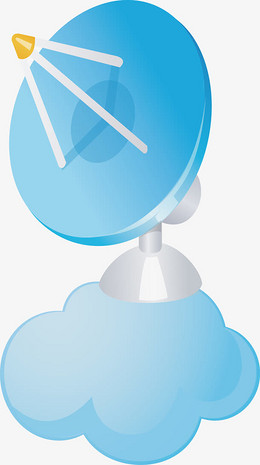 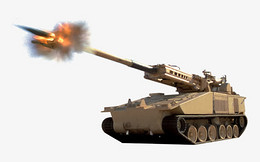 布衣公子作品    http://teliss.yanj.cn
[Speaker Notes: 苏州布衣公子信息技术有限公司 出品]
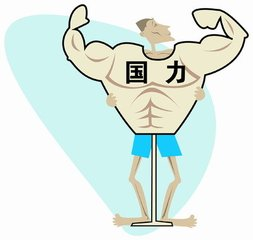 综合国力显著提升，我国在国际舞台上扮演着越来越重要的角色。
以上这些成就，都是我们应该为祖国自豪的原因
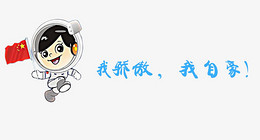 自豪吧 中国人
我国的KLJ-7A型机载主动相位阵列射控雷达，说起这款雷达可能有很多人并不怎么了解，但是它存在的意义不亚于中国的原子弹，能够有效的对敌人的隐身战机进行侦查，而且在电子对抗上，其先进的设备更是令美俄都自叹不如。
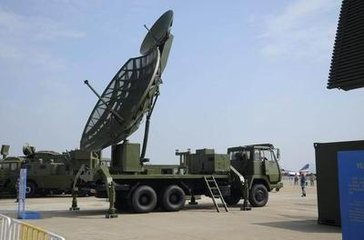 自豪吧 中国人
2016年9月15日22时04分，天宫二号空间实验室发射任务取得圆满成功。11月17日12时41分，神舟十一号飞船与天宫二号空间实验室成功实施分离，神舟十一号飞船11月18日13:33-14:13返回地球。12月8日，中国航天科技集团公司天宫二号-神舟十一号载人航天任务研制团队获得2016影响中国年度科技人物奖。
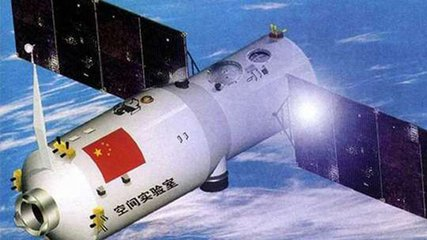 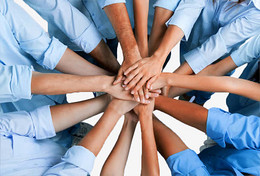 对未来充满信心
探究与分享
某机构曾在八个城市进行调查，了解社会公众对食品安全的认知度，结果显示，城市居民日常生活中最不放心的食品类别为肉及肉制品，其次是乳及乳制品，食品安全环节中，百姓最不放心的是食品生产加工环节，其次是餐饮和集体供餐环节。
国家采取了很多措施监管食品安全

我相信视频会越来越安全的


现在的食品问题太多

在食品保障方面国家采取了哪些措施？
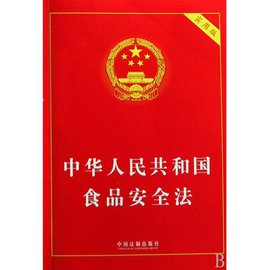 除了食品问题，我国还有其它问题吗?
为保证食品安全，保障公众身体健康和生命安全，制定本法。在我国，国家高度重视食品安全，早在1995年就颁布了《中华人民共和国食品卫生法》。在此基础上，2009年2月28日，十一届全国人大常委会第七次会议通过了《中华人民共和国食品安全法》。
问题
发展中问题
人均国内生产总值的世界排名还不高，发展中不平衡、不协调、不可持续的问题依然突出，居民收入差距依然较大，部分群众生活面临一些困难。
2016年人均GDP国内生产总值世界排名，中国只排名69位
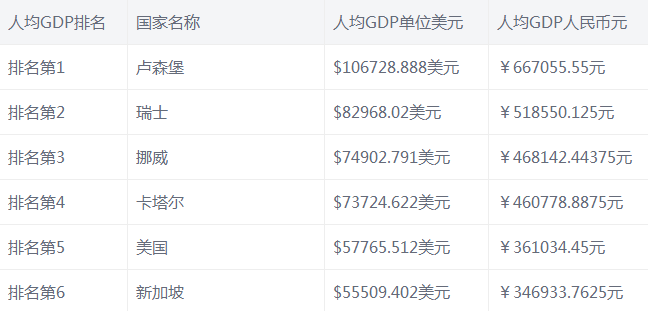 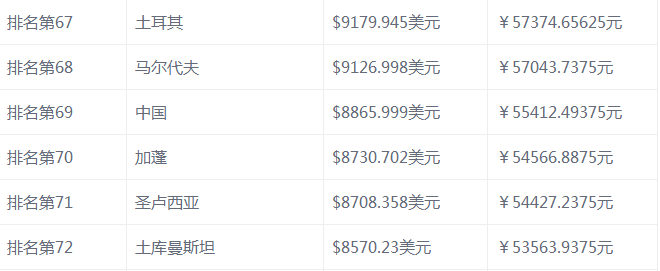 2017年2月28日，国家统计局发布的《2016年国民经济和社会发展统计公报》称:"按照每人每年2300元的农村贫困标准计算，2016年我国农村贫困人口为4335万人
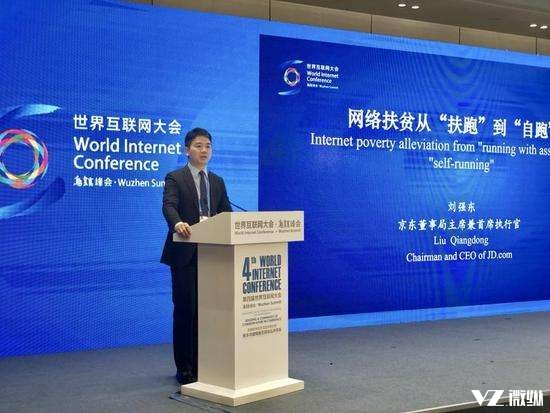 刘强东称：“我们中国人富到什么程度了?大家都知道，富到了赚一个亿都是个小目标，富到了一个月赚几十亿已经让人很痛苦的时候了，据说在中国，千万富翁亿万富翁早就已经超过了一百万，在这么庞大的富人群体里面只要有百分之十的人站出来，去每个村做一个名誉村长，用你的所有资源去帮助这个村。”
贫富差距
还有这么多问题呐
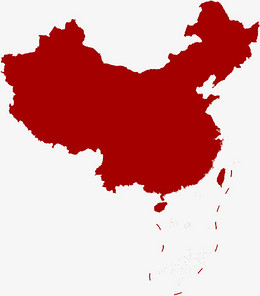 房价　　
物价
腐败
教育
裸官和投资移民
恶性车祸
环境保护　　　
恶性事故
强拆
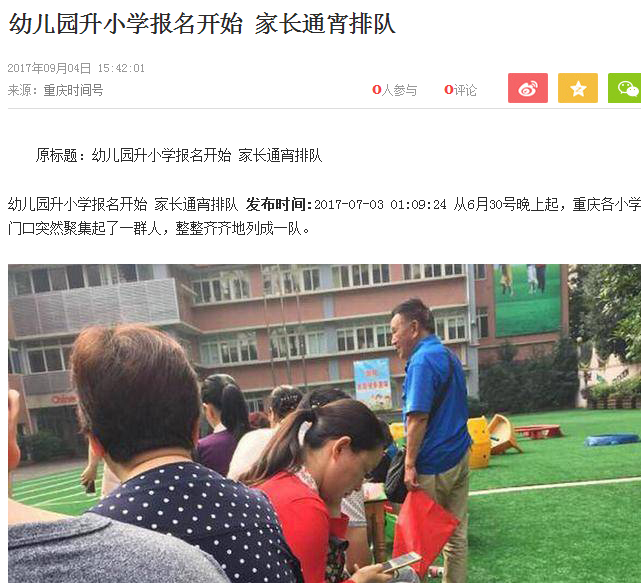 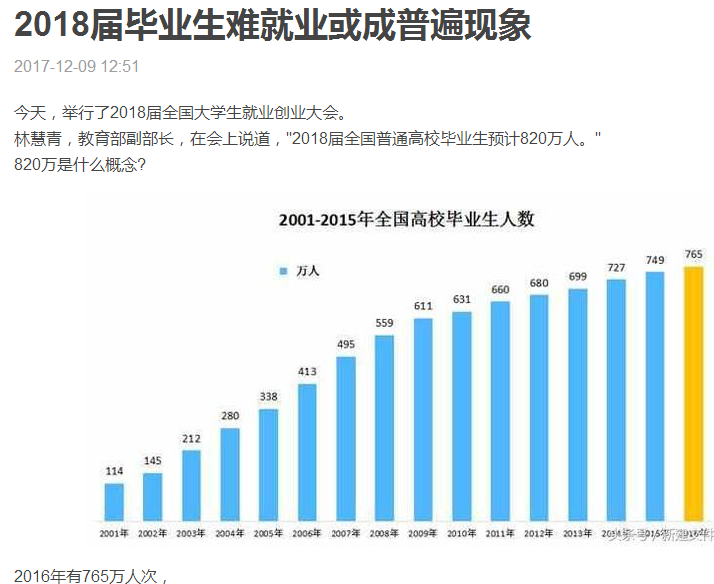 这是我们比较关心的
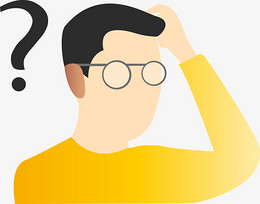 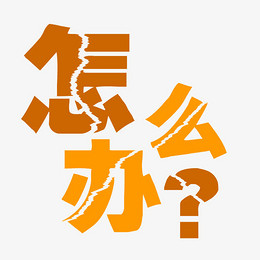 请相信政府
为什么？
对未来充满信心
信心
满满
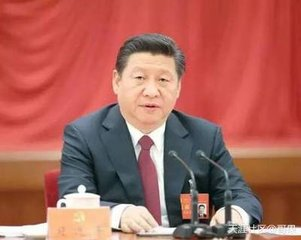 国家正在采取各种积极措施稳增长、促改革、调结构、惠民生、防风险，着力解决各种发展中的问题，不断取得积极成效，这让我们对国家的未来发展更加充满信心和期待。
未来会更好
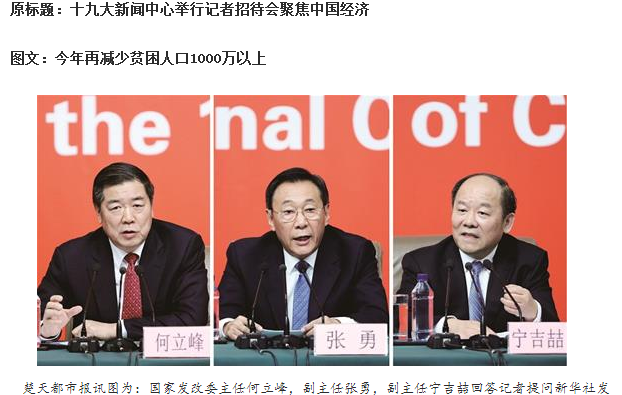 十九大聚焦中国经济新闻发布会
十八大以来，我国经济社会发展取得辉煌成就。从经济增长看，过去4年经济年均增长7.2%，对全球经济增长贡献率年均超过30%。预计今年6.5%左右的预期增长目标将顺利实现，并能争取更好的结果，经济总量将超80万亿元；从发展质量看，经济结构不断调整优化，实现了需求结构“消费超投资”、产业结构“三产超二产”，最终消费和服务业对经济发展支撑作用进一步增强；从人民生活看，全国城镇新增就业人数连续4年年均1300万人以上，今年前9个月新增1097万人；4年脱贫5500多万人，今年将再减少贫困人口1000万以上，贫困发生率可望降到4%以下，基本完成580多万人的易地扶贫搬迁建设任务。
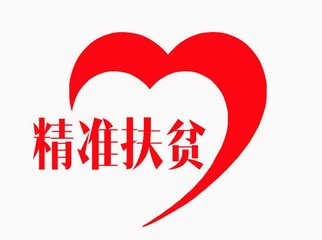 精准扶贫
精准扶贫：是粗放扶贫的对称，是指针对不同贫困区域环境、不同贫困农户状况，运用科学有效程序对扶贫对象实施精确识别、精确帮扶、精确管理的治贫方式。一般来说，精准扶贫主要是就贫困居民而言的，谁贫困就扶持谁。
央视精准扶贫广告
贫困人口
需要我们大家的帮助。
相关链接
坚持把节约优先、保护优先、自然恢复为主作为基本方针
坚持把绿色发展、循环发展、低碳发展作为基本途径。
坚持把深化改革和创新驱动作为基本动力。
中共中央国务院关于加快推进生态文明建设的意见
坚持把重点突破和整体推进作为工作方式。
坚持把培育生态文化作为重要支撑。
我眼中的祖国发展
活
动
步
骤
确定活动主题和分组

每个小组负责一个主题，搜集整理相关资料

采用视频短片等形式进行展示分享

评选优秀小组
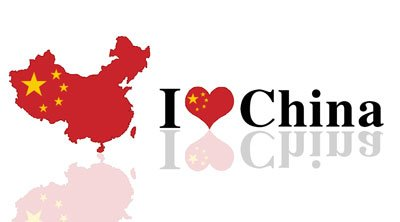 本
课
小
结
本课主要讲述我国所取得的辉煌成就，以及我国在发展中遇到的主要问题，针对这些问题，我国采取了哪些积极措施，我们应该为祖国骄傲自豪，同时对祖国充满信心。
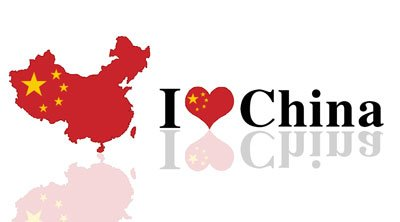 板
书
设
计
为祖国自豪的原因

发展中面临的问题

对未来充满信心的原因
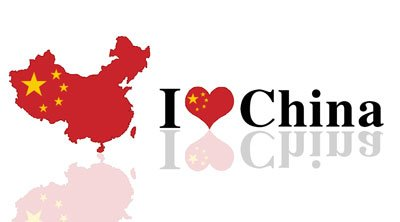